Using the RACES Strategy
Answering extended response questions
R
Restate the question – use the question stem to write your topic sentence.

Answer the question- make sure to answer all parts of the question.  If there are 2 questions, you should answer each question in its own paragraph.

Cite evidence from the text.- You MUST quote the text.  Use evidence based terms to begin your sentences.  

Explain and extend - Explain how this evidence supports your answer.  Give examples from connections you made.

Sum it up- Write a summative statement of the information discussed in your paragraph.
A
C
E
s
R
Restate the question

This means to turn the question into a statement.  Use words from the question stem in your statement.

Example question:

What are some ways students can help to stop bullying in their school?

.
What are some ways students can help to stop bullying in their school?
Bullying is a huge problem in many schools.  There are several steps students can take to help stop this problem in their own school.
OR
There are several things students can do to help stop bullying in their school.
Great statement
Good
statement
A
Answer the question

Answer ALL parts of the question.  Some questions have more than one part.  Each part of the question should be answered in separate paragraphs.
Using our example question:

One thing students can do is to participate in a school wide effort committed to speaking out against bullying.
C
Cite Evidence
This means you will look back to the text to find specific examples that support your answer.   Quote the text!




According to the author, research has shown that students who participate in anti-bullying programs in their schools are more likely to have empathy for students who experience bullying.
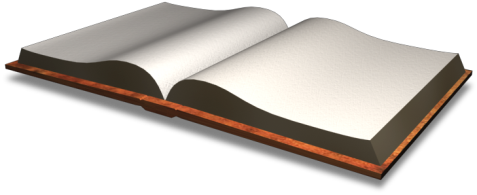 Use evidence based terms to begin your citation.
E
Explain and Extend
 You will explain how this evidence supports your answer.  You can use your own background knowledge  and connections you made from your own experience.
One example of this is a poster contest my school had. The topic was “Stand up to Bullies.”  The contest seemed to make students really think about how hurtful bullying can be.
s
Sum it Up!
 You will take all of the given information that you’ve already shared, and make a statement that summarizes your paragraph.
To sum it up,
In conclusion
To summarize,
Finally,
To conclude,
In conclusion, participating in anti-bullying programs is a useful tool for students use to prevent bullying at schools.
RACes
Put it all together

Put all your information into 
paragraph form.  Remember 
to indent and check your 
spelling and capitalization!
What are some ways students can help to stop bullying in their school?
R
Bullying is a huge problem in many schools.  There are several steps students can take to help stop this problem in their own school. One thing students can do is to participate in a school wide effort committed to speaking out against bullying.  According to the author, research has shown that students who participate in anti-bullying programs in their schools are more likely to have empathy for students who experience bullying. One example of this is a poster contest my school had. The topic was “Stand up to Bullies.”  The contest seemed to make students really think about how hurtful bullying can be. In conclusion, participating in anti-bullying programs is a useful tool for students use to prevent bullying at schools.
A
C
E
s
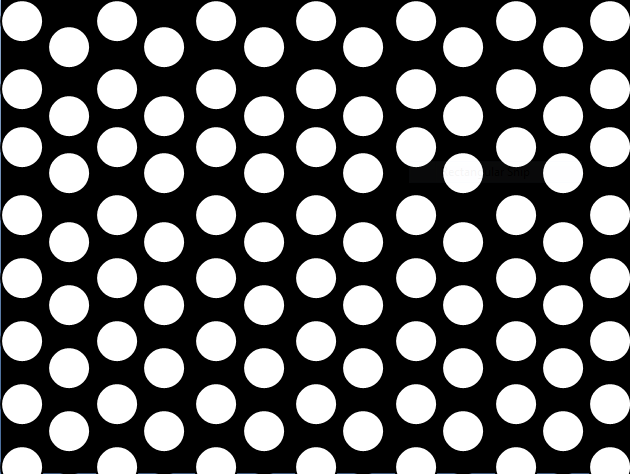 R
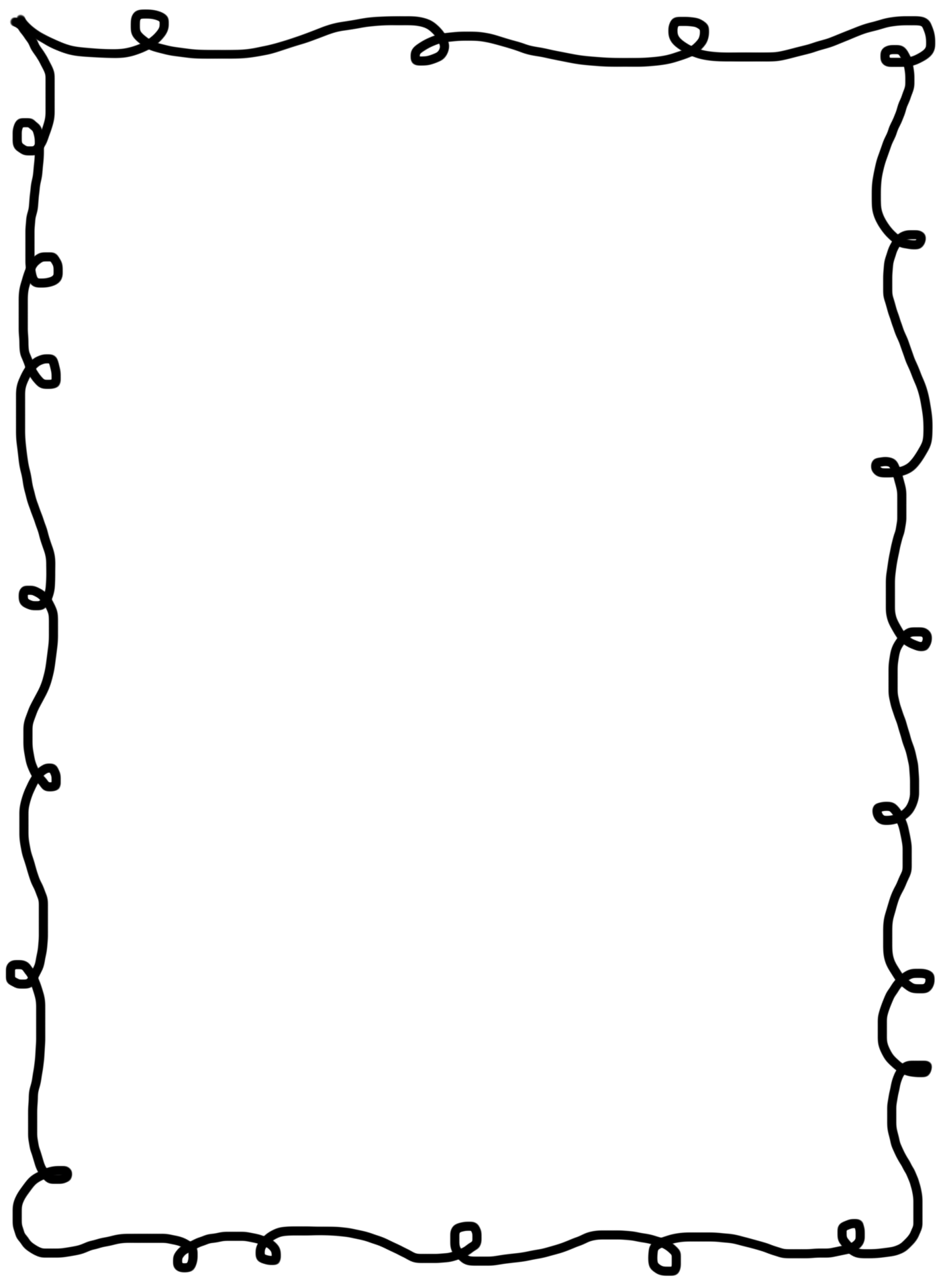 Restate the question
Use words from the question in your statement.
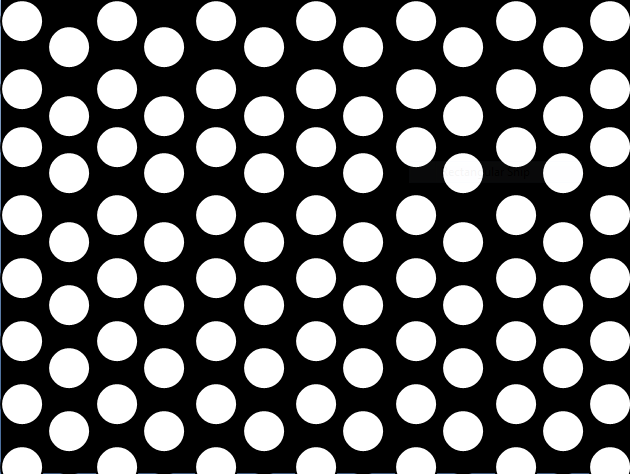 A
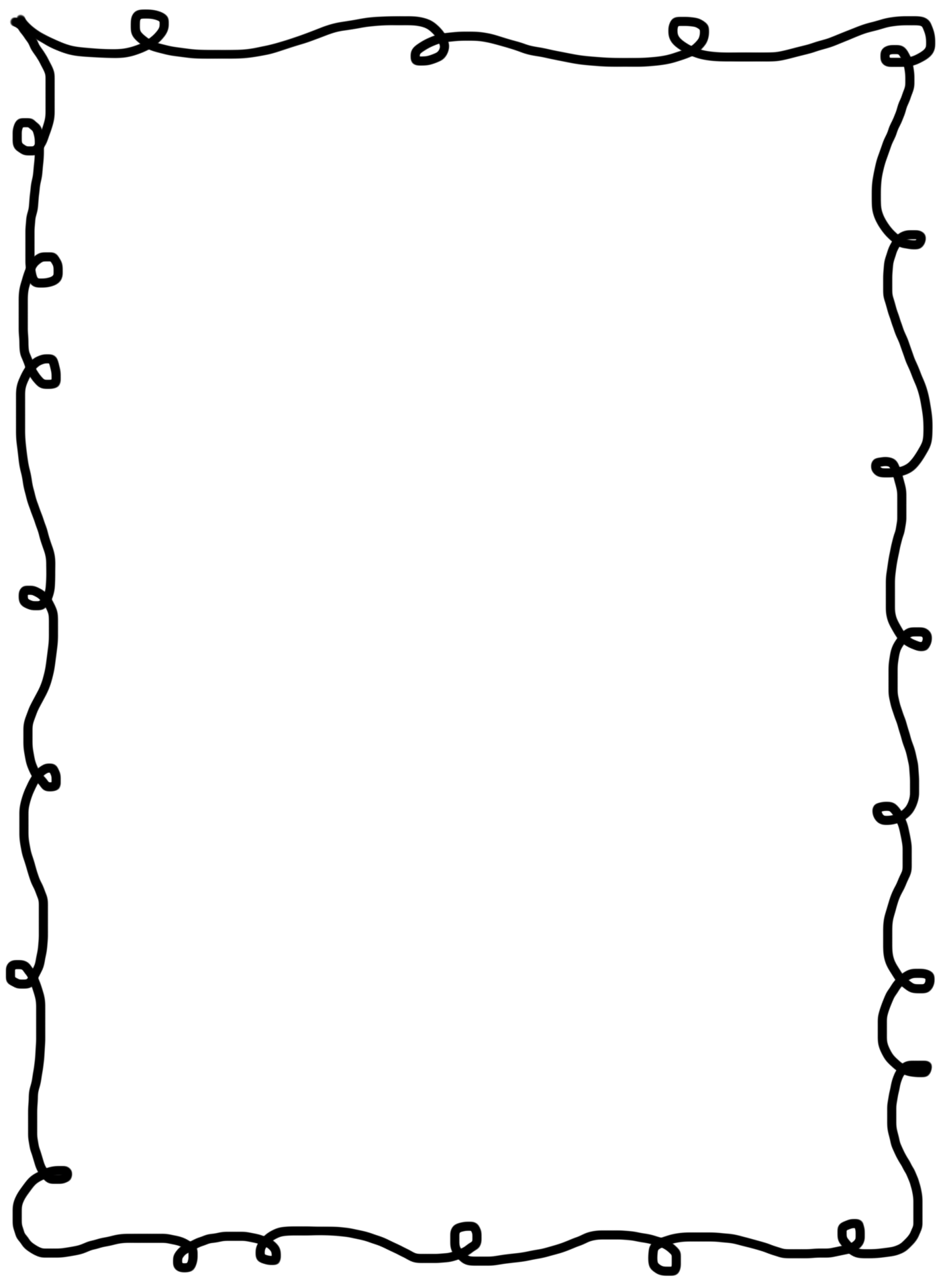 Answer the question
Answer ALL parts of the question.  

Each part of the question should be answered in separate paragraphs.
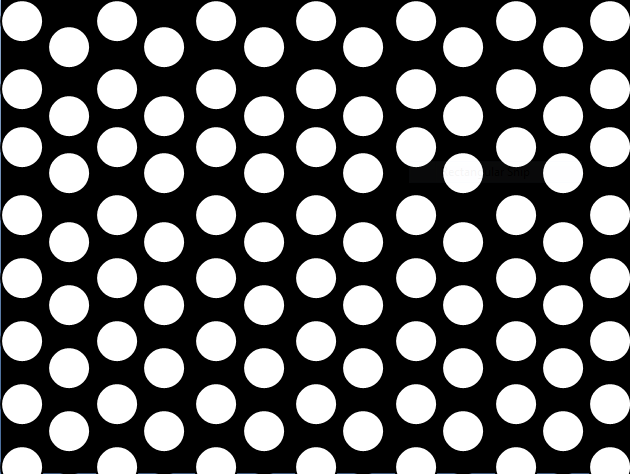 C
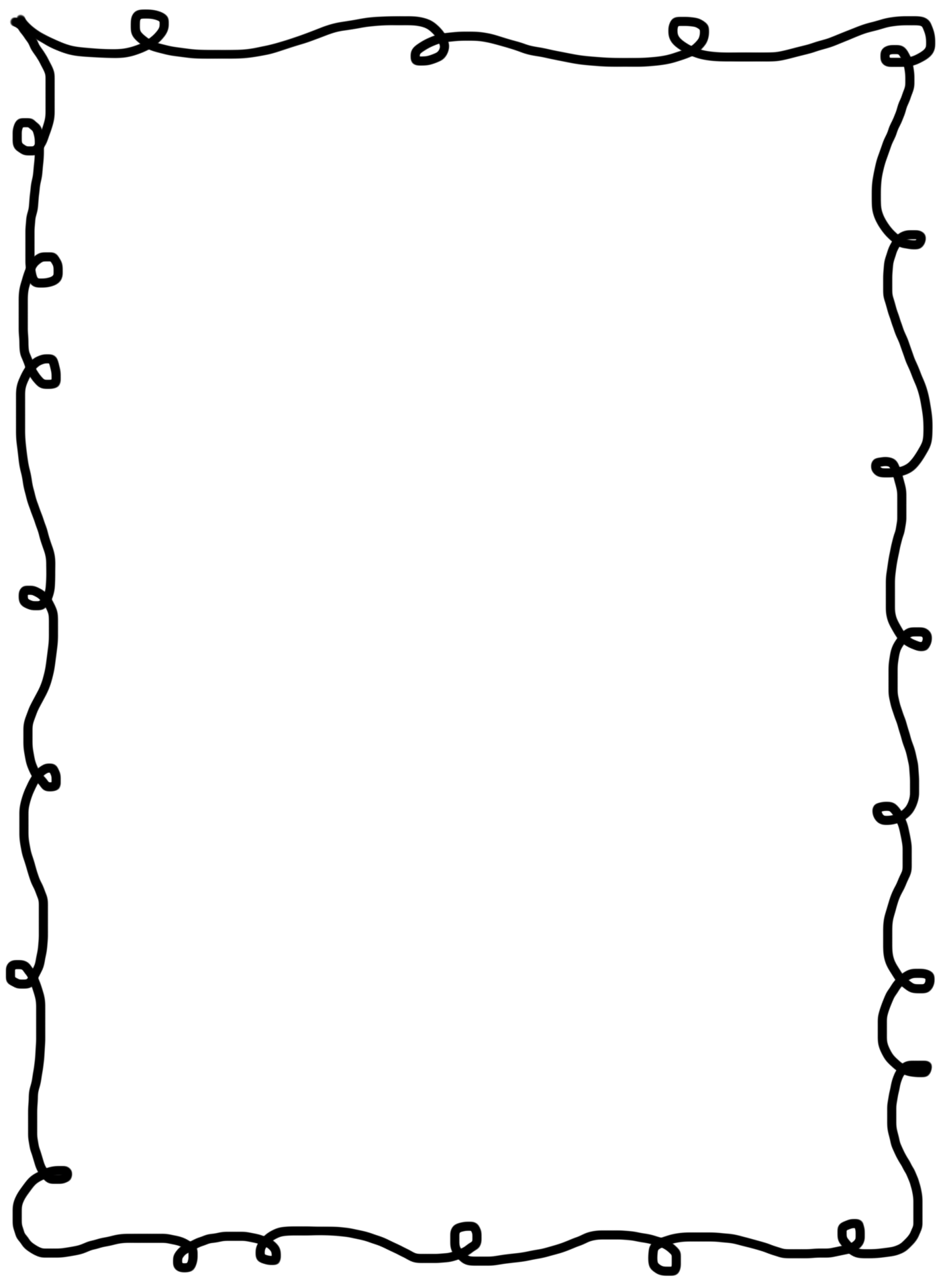 Cite the evidence
Cite evidence from the text. Use evidence based terms to begin your sentences.
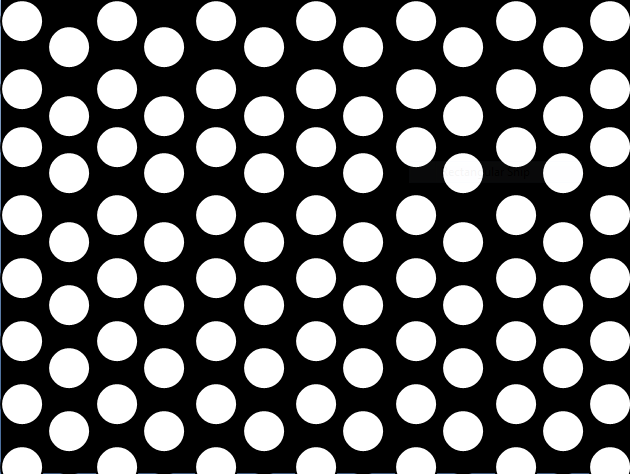 E
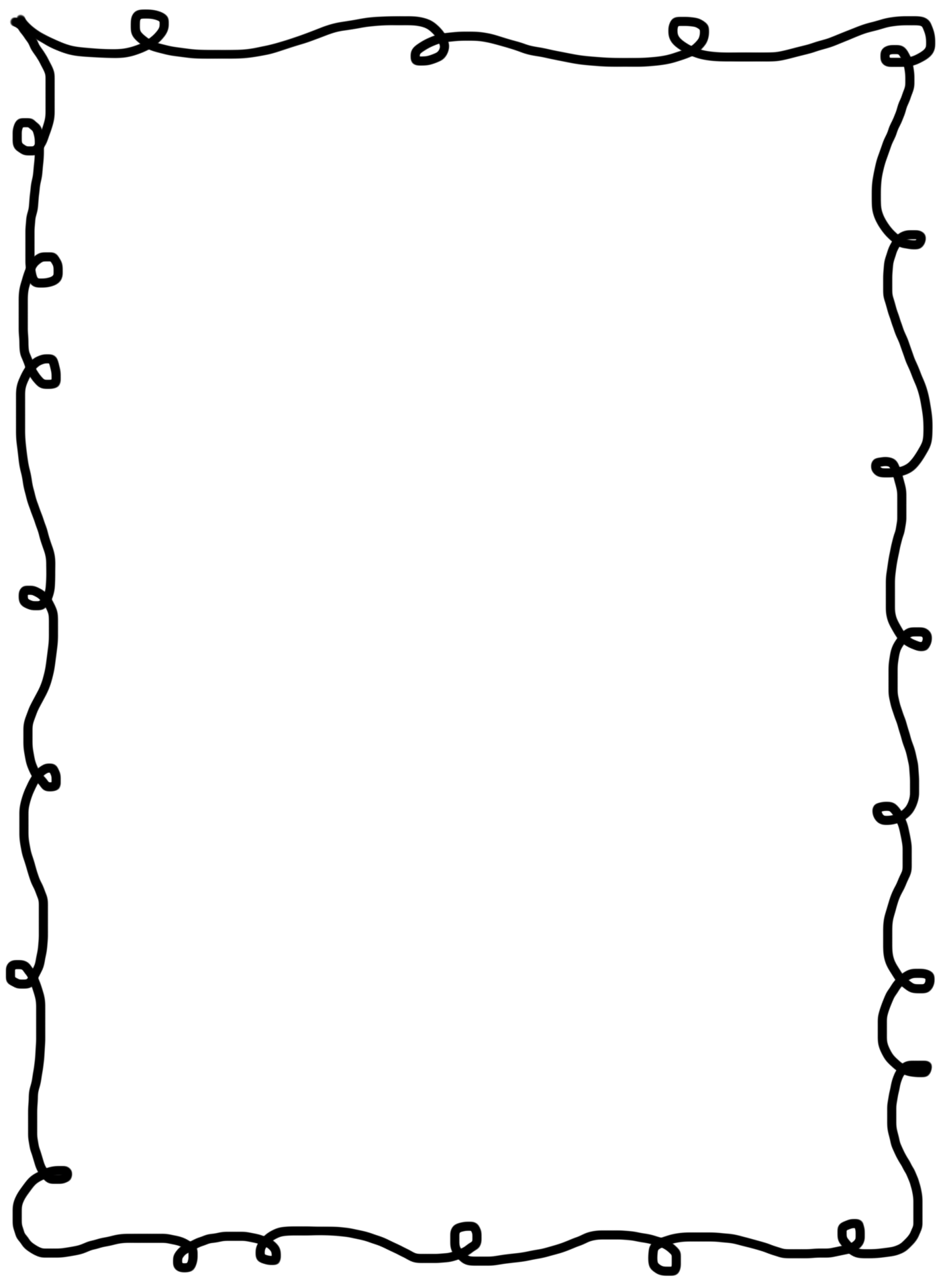 Explain and extend
Explain how this evidence supports your answer.  Give examples from connections and background knowledge.
Constructing Extended Responses RACE Strategy

When answering an open ended question:

R-Restate the question.  Use words from the question to write your statement.

A- Answer the question.  If there are multiple parts to the question, answer each part in a separate paragraph.

C- Cite evidence from the text.  Use evidence based terms to begin your citation.

E – Extend and Explain.  Explain how the evidence supports your answer.  Give examples using background knowledge and connections
Constructing Extended Responses RACE Strategy

When answering an ____________________question:

R-Restate the question.  Use ___________ from the question to write your __________________.

A- Answer the question.  If there are ______________parts to the question, answer each part in a _______________________ paragraph.

C- Cite evidence from the text.  Use evidence based _____________ to begin your citation.

E – Extend and Explain.  Explain how the evidence _______________ your answer.  Give examples using background knowledge and _________________________